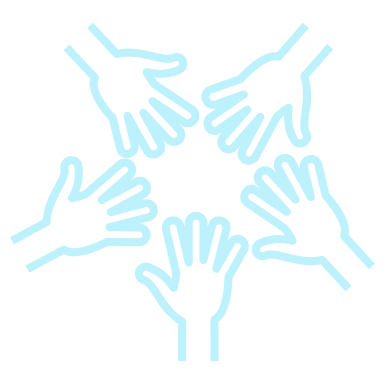 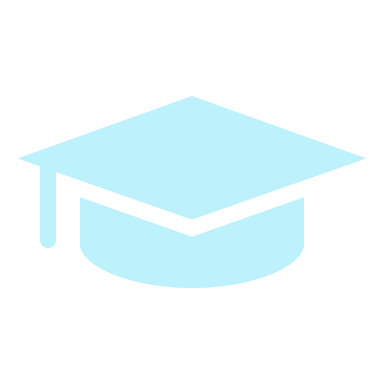 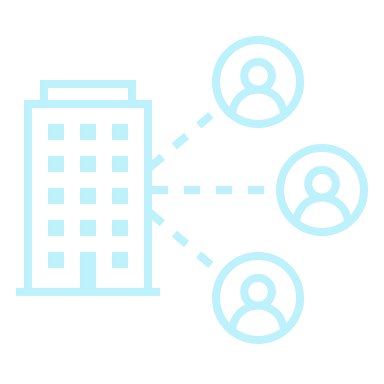 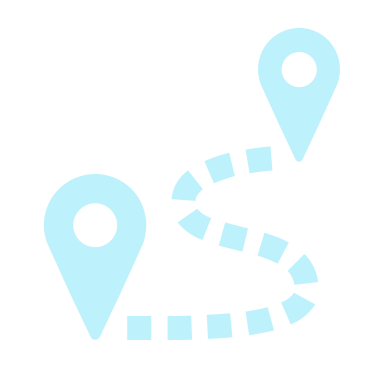 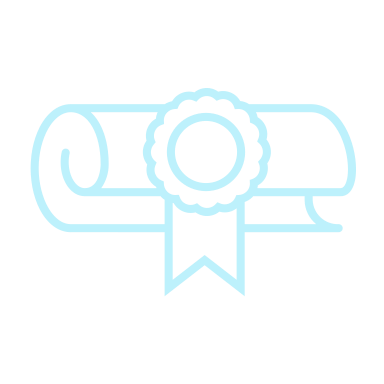 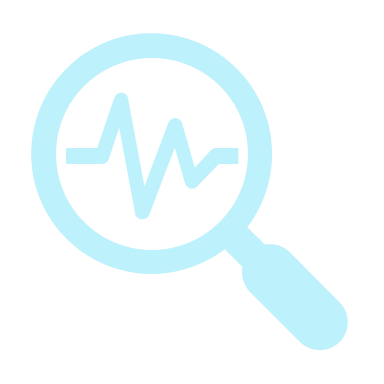 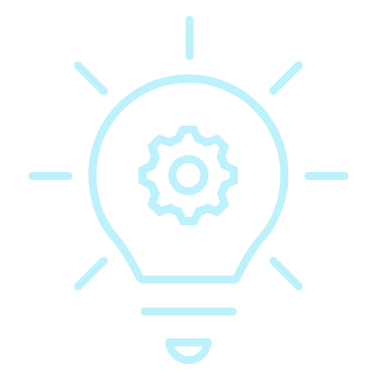 It Takes a Team: DVR and Schools Working Together
Center for Change in Transition Services
Washington Summer Transition Institute | August 1, 2023
1
[Speaker Notes: Elaine or Jay]
Welcome
Purpose of High School
You Know What You Know
Post-School Outcomes
Learning From Our Students
DVR and Schools Working Together
Suggestions and Recommendations
Reflection and Wrap-up
2
[Speaker Notes: Elaine or Jay]
Center for Change in Transition Services
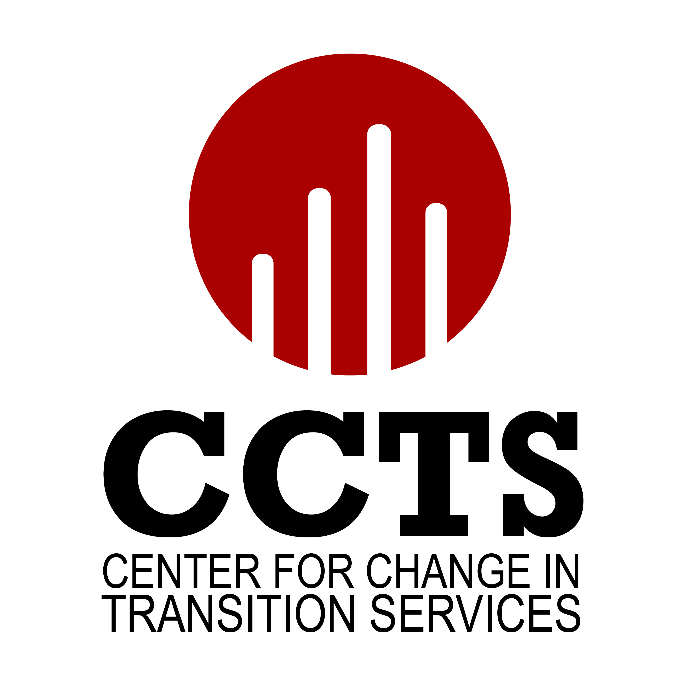 Empowering educators to improve transition services for youth with disabilities through partnerships, research, and training
Funded by the Office of Superintendent of Public Instruction
Located at Seattle University
3
[Speaker Notes: Elaine or Jay

At CCTS, our mission is to empower educators and administrators to improve transition services for youth with disabilities through partnerships, research, and training.

We do this by providing secondary transition training and technical assistance to Washington state partnering agencies, Educational Service Districts (ESDs), Local Educational Agencies (LEAs), and public schools that serve high school-age students.

We’re also responsible for managing and analyzing the district-reported post-school outcome data. We use that data to make informed decisions related to training and technical assistance development needs, and we submit the results of the data analysis to OSPI to be included in the state’s Annual Performance Report and to legislators.]
Purpose of High School
4
[Speaker Notes: Marcus]
What is the Purpose of High School?
Take 5 minutes and discuss at your table your thoughts on the purpose of high school. 
Think about what your life would look like after high school, and the people who helped you get there.
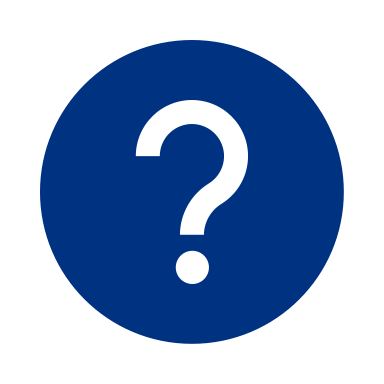 After 12 or more years spent in schools, what specific skills, experiences, and knowledge should students take with them?
5
[Speaker Notes: Marcus]
Timer
6
[Speaker Notes: Marcus]
Feedback
7
[Speaker Notes: Marcus]
You Know What You Know
8
[Speaker Notes: Marcus]
All Roads Lead to Graduation
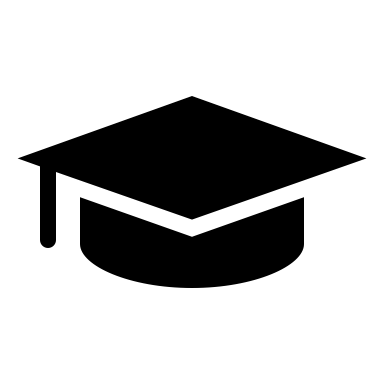 Pressure is on graduation
Culmination of high school is graduation
I’m the class of ……
And then:
The requirement for transition services was added to the Individuals with Disabilities Education Act (IDEA) in 1990.
Congress included this mandate in the IDEA to ensure that students with disabilities would be prepared for post-school life.
9
[Speaker Notes: Marcus]
Life After High School: All Roads Lead to Employment
Postsecondary education
Training
Independent living skills
Community access
Resources and support
10
[Speaker Notes: Marcus]
1-10 years out
Injured and couldn’t meet physical requirements of the job
Still couldn’t read or write well
Didn’t understand disability but knew that school wasn’t for them
Didn’t know how to ask for accommodations/advocate for needs
Didn’t have any idea about where to find support or resources
11
[Speaker Notes: For those of us working on this we need to think about how to match the students where they are. Do they know how to access things at they are changing their lives, find someone in their social network to talk about it, additional education, things like that.

While all roads lead to graduation and all roads lead to employment, we’re not going to be there forever so how do we support longer term outcomes for students?]
Post-School Outcomes (PSO)
12
What are Post-School Outcomes?
A snapshot of life one year after leaving high school.
Former students, ages 16-21, with an IEP who left school by:
Graduating with a diploma
Aging out at age 21
Dropping out 
School districts call the former students between June 1 and November 1 the year following their exit.
So much data, so much information.
13
Post-School Outcome Categories
Any Engagement 
Higher Education
Competitive Employment 
Other Education 
Other Employment
No Engagement
No Engagement
Post-School Outcome Definitions available on the CCTS website
14
[Speaker Notes: Here are the post-school outcome categories. Four categories are considered engaged. These are Higher Education, Competitive Employment, Other Education, or Other Employment. 
Former students who do not meet reporting requirements for any of these areas are considered not engaged. 

These definitions come from the National Technical Assistance Center on Transition: The Collaborative (NTACT:C) and are used nationwide.
You can find the definitions on our website at this link.]
Post-School Outcomes, 2020-21Washington state data tables
(CCTS 2023, Indicator B14 Post-School Outcome Report, Washington state, 2020-21)
15
[Speaker Notes: Here is a snapshot of the post-school outcome data for former students who graduated, dropped out or aged out during 2020-2021 school year. 

The total number of leavers, displayed on the first table, was 7,938. Of those, 6,261 responded – or 78.87%.

The second table displays the percentages of statewide respondents who met reporting requirements for each of the five post-school outcome categories: Higher Education, Competitive Employment, Other Education, Other Employment, and No Engagement.

Each former student is counted in one category. 

Higher Education: 16.87%
Competitive Employment: 30.75%
Other Education: 3.91%
Other Employment: 22.74%

25.73% were not engaged.]
Post-School Outcomes, 2020-21 Washington state graph
(CCTS 2023, Indicator B14 Post-School Outcome Report, Washington state, 2020-21)
16
[Speaker Notes: This chart shows the five outcome categories: Higher Education, Competitive Employment, Other Education and Other Employment.

A little over a quarter of former students did not meet the definition of engaged.]
Learning from Our Students
Survey Follow-up Questions
17
Former Students Who Dropped Out
Health challenges
Left school to work, often for financial issues
Disability and disengagement
Learning from the Stories Behind the Data: Why Students with Disabilities are Dropping out of High School in Washington state- Dr. Cynthia Gale, 2023
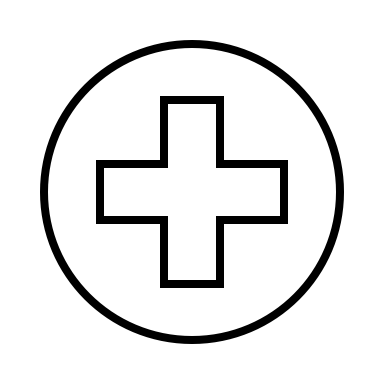 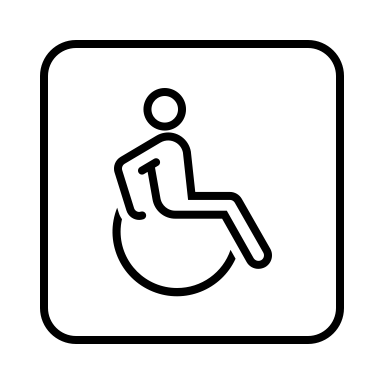 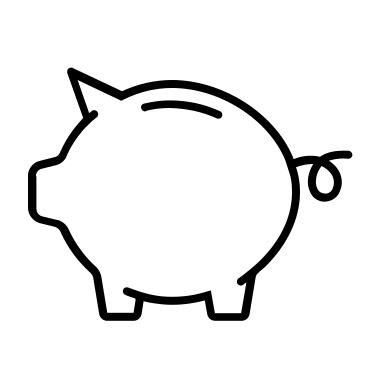 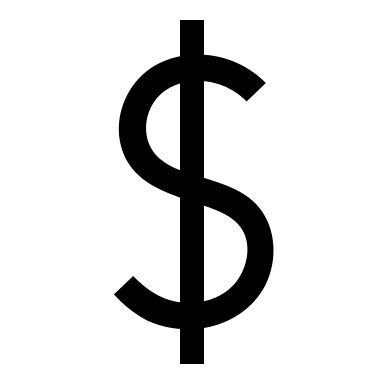 18
Former Students Who Attempted School or Work
Health challenges, anxiety, depression
Family issues
Didn’t fit the job so either quit or got fired
Didn’t ask for accommodations (how, who, what)
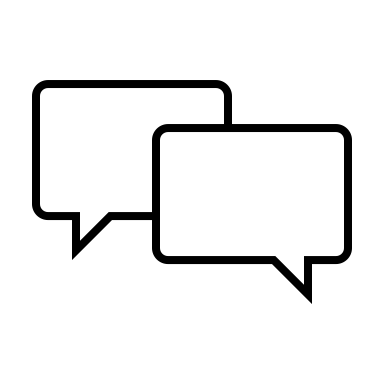 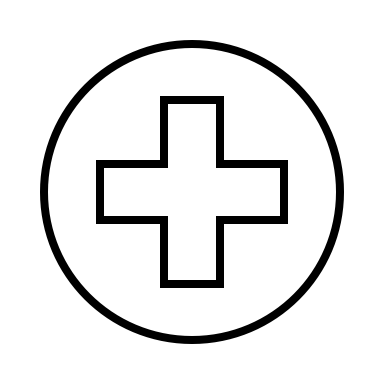 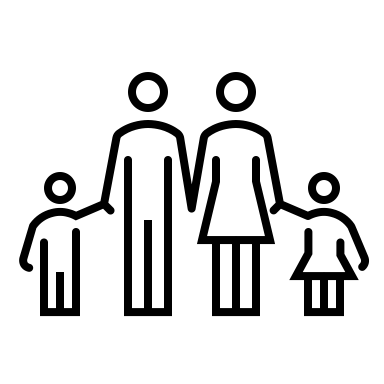 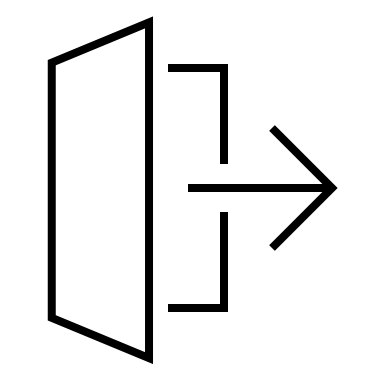 19
DVR and Schools Working Together
20
Workforce Innovation and Opportunity Act of 2014 (WIOA)
Established a new emphasis on the provision of Vocational Rehabilitation services to students and youth with disabilities
Expanded the population of students with disabilities who could receive services from VR, and the kinds of services that VR agencies may provide to youth and students with disabilities
Requires VR agencies to provide or arrange for the provision of five required Pre-Employment Transition Services (Pre-ETS) to students and potentially eligible students with disabilities 
Also, requires State VR agencies to provide evidence of the extent to which Pre-ETS have been made available to all potentially eligible students with disabilities
Washington State Contexts
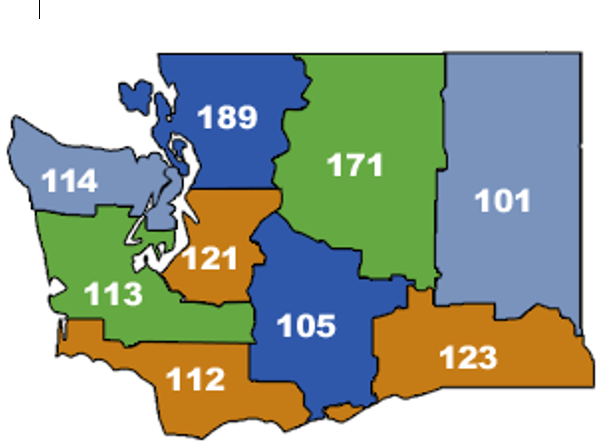 Continuum of Coordinated Transition Services
Education, Employment, and Independent Living!
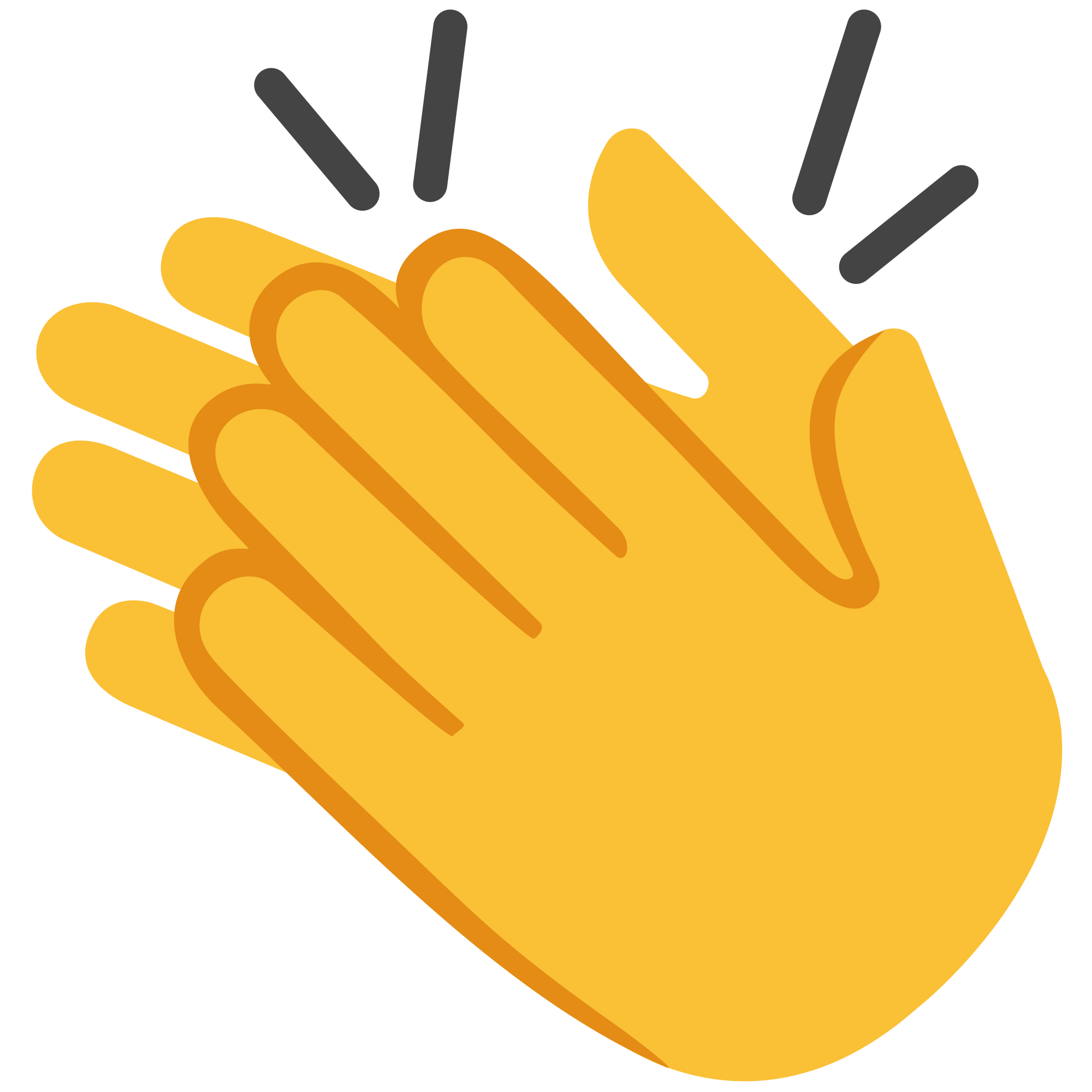 Transition Services are design to be a results-oriented process that facilitates the movement from school to postsecondary
Comparing Activities
24
[Speaker Notes: Activities to promote positive transitions to life after high school.]
What the PSO Data Tell Us About Agency Linkages
When asked if they contacted an adult agency in the year after high school, nearly 20% of the 6,261 respondents answered “yes”.
25
Outcomes for Respondents who Contacted DVR
26
[Speaker Notes: 12 MONTHS FROM]
Suggestions and Recommendations
27
Student Needs: In High School
Mentors
Relevancy of high school classes to real world
Interests and career exploration
Information and advocacy skills to access services
Understanding disability and rights
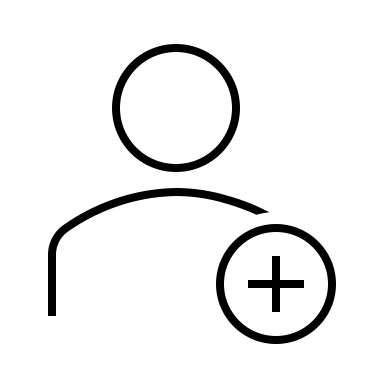 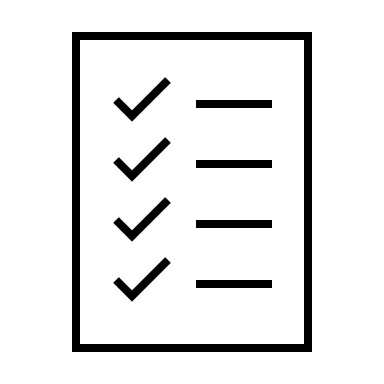 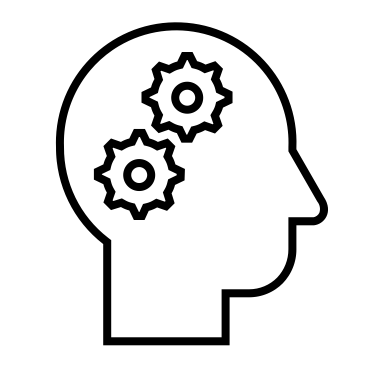 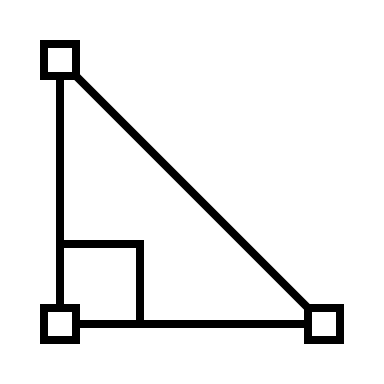 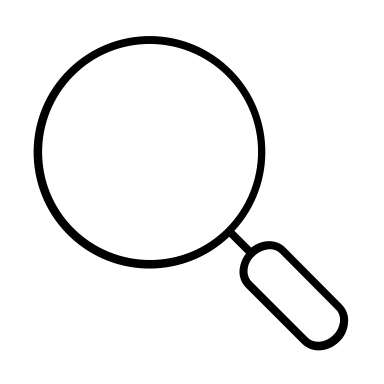 28
Student Needs: After High School
Identifying strengths, preferences, interests and needs to identify work, training, or postsecondary education
Finding and keeping employment
Completing postsecondary education or training programs
Knowing how to advocate and receive accommodations on the job or in postsecondary education/training
Knowing how and where to find resources (e.g., shelter, health/emergency care)
29
What if?
Every student with a disability leaves high school with contact information for a person/agency that provides services to adults with disabilities.
Every IEP includes this information.
30
Building Partnerships
Educators and DVR know each other
Understand agency structures
Understand each others’ jobs
Responsibilities, case loads, hours
Interagency Transition Networks
31
School Staff
Meet DVR staff 
Regional Transition Consultants
High school liaisons
Regional administrators
Share and Invite
Share overview of transition services
Share strengths and needs around transition services
Invite DVR to meet students and families
Invite DVR to present to classes (Job exploration, Self-advocacy)
32
DVR Staff
Meet high school staff 
Special education teachers, staff
High school counselor
Principal, administrators
Special education director
Share
Services
Ideas for interests and job exploration
Importance of and skills for self-advocacy
Eligibility process
33
Reflection and Wrap-up
34
Mission Control Center (MCC)
MCC is divided into flight control and ground-team workers
10% of time is controlling missions
75% is spent planning and organizing
15% devoted to their own training
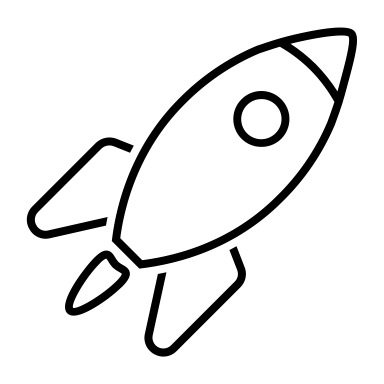 35
Teamwork
The ground team gathers data
Flight control team analyzes data to make procedural decisions
Team generates procedures
Generic procedures in place for every launch
Mission-specific procedures tailored to specific situations
36
Simfaults
Every simulation has a simfault thrown into the mix.
“A simfault could be a malfunctioning piece of equipment or it could be a major disaster situation.”
“The way the workers respond shows us how we need to prepare in case the real thing should ever happen."
William Foster, MCC ground controller
37
Thank You
38
Contact and Connect with CCTS
ccts@seattleu.edu
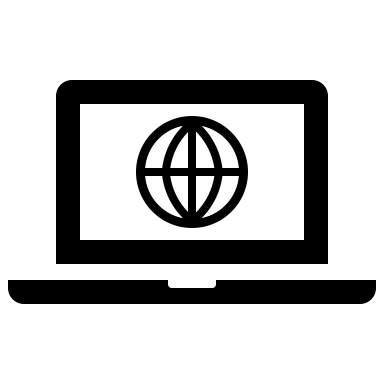 www.seattleu.edu/ccts
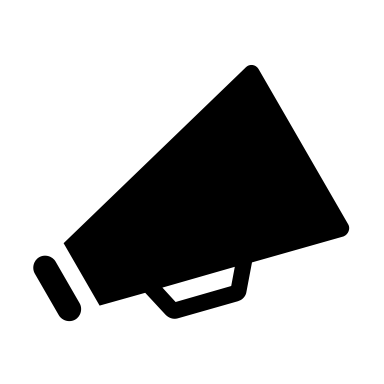 Subscribe to our newsletters
39
[Speaker Notes: You can email us at ccts@seattleu.edu, or call 206-296-6494. You can find us online at www.seattleu.edu/ccts.
Stay connected with us by subscribing to our newsletters or joining us on Basecamp. 
The CCTS Transition Network on Basecamp is a virtual space for statewide announcements and conversations related to transition and inclusionary practices]
Creative Commons License
Except where otherwise noted, content in this presentation is licensed under a Creative Commons Attribution 4.0 International license. All logos and trademarks are property of their respective owners.
You may share and adapt this material, but you must give appropriate credit, provide a link to the license, and indicate if changes were made.
40
[Speaker Notes: Unless otherwise noted, the material in this presentation is licensed under a Creative Commons Attribution 4.0 International license. 
All logos and trademarks are property of their respective owners. 
You may share and adapt this material, but you must give appropriate credit, provide a link to the license, and indicate if changes were made.]